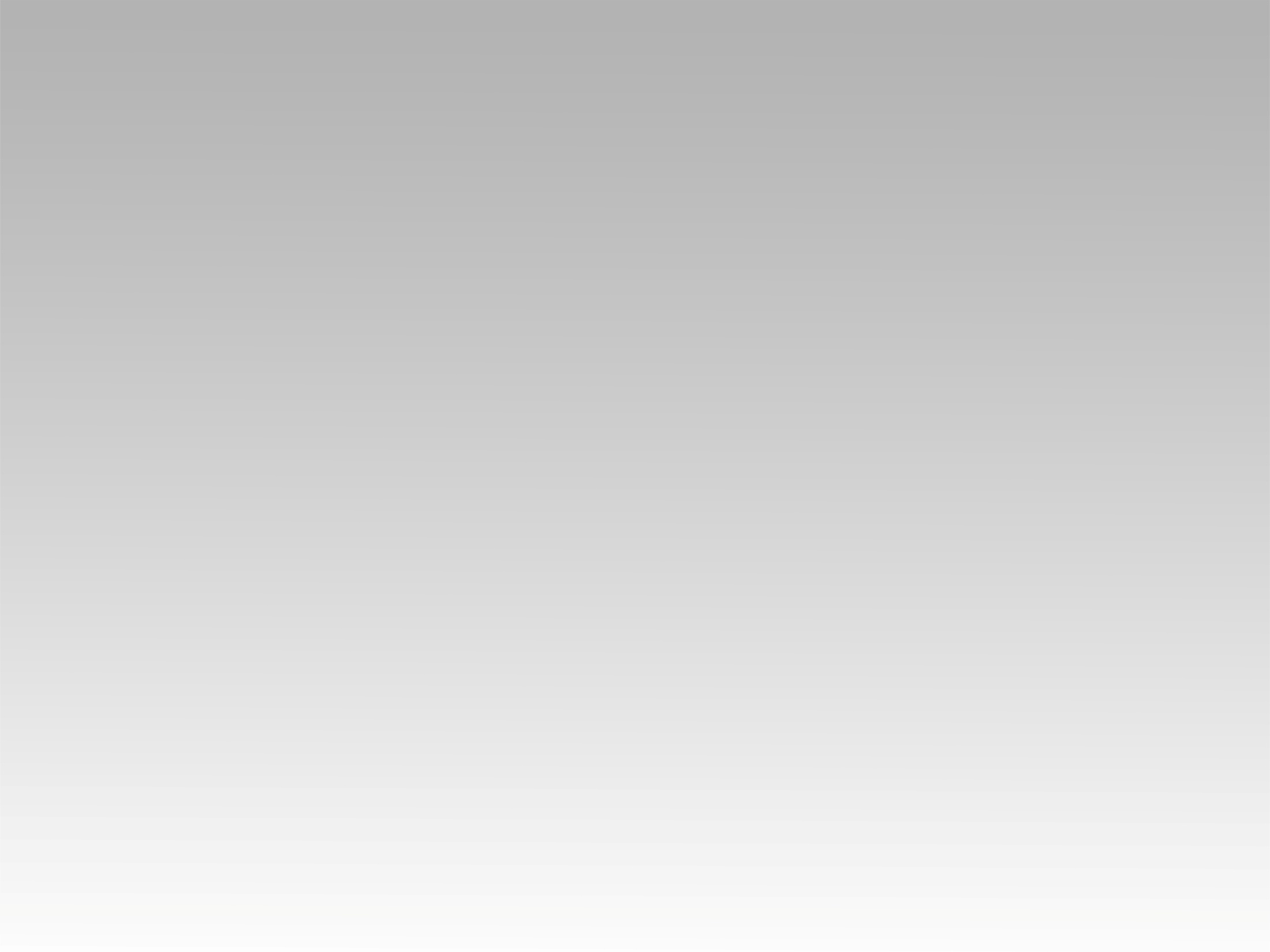 ترنيمة
انا عارف اني مختلف
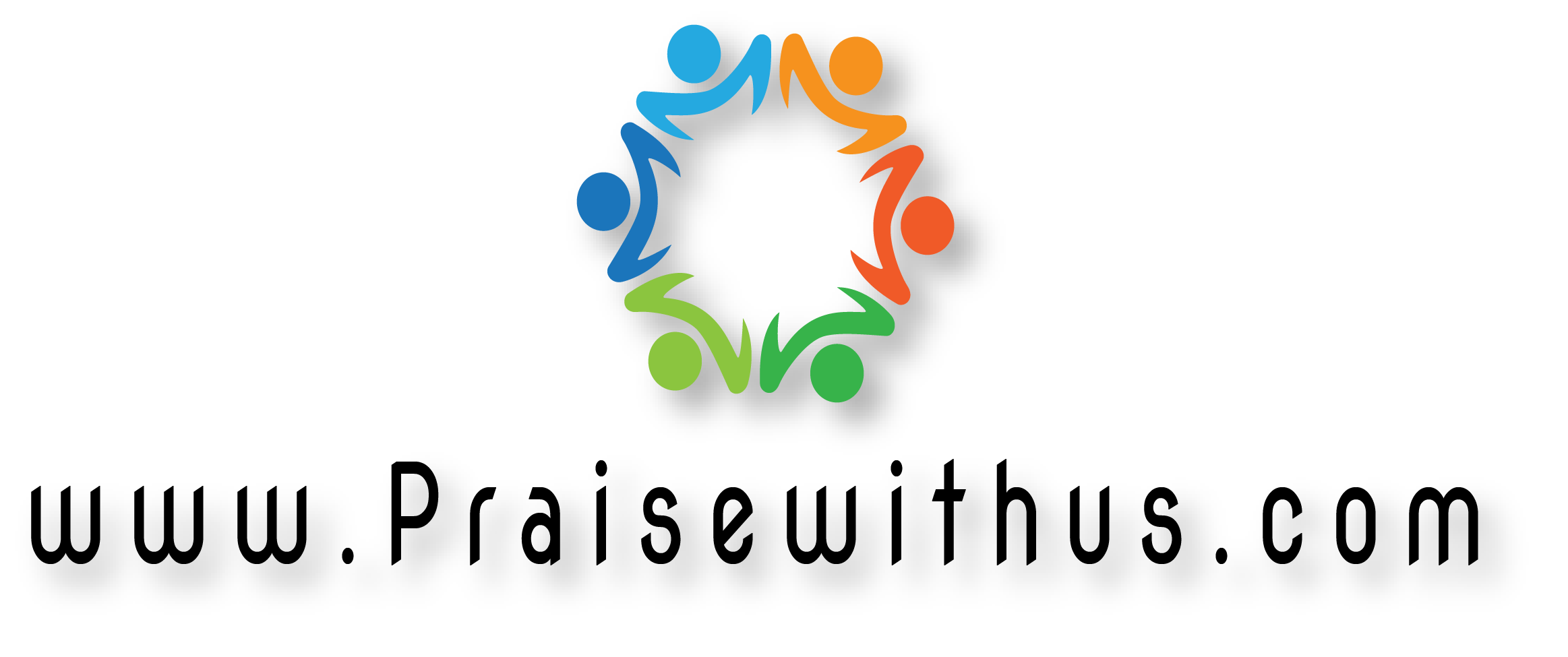 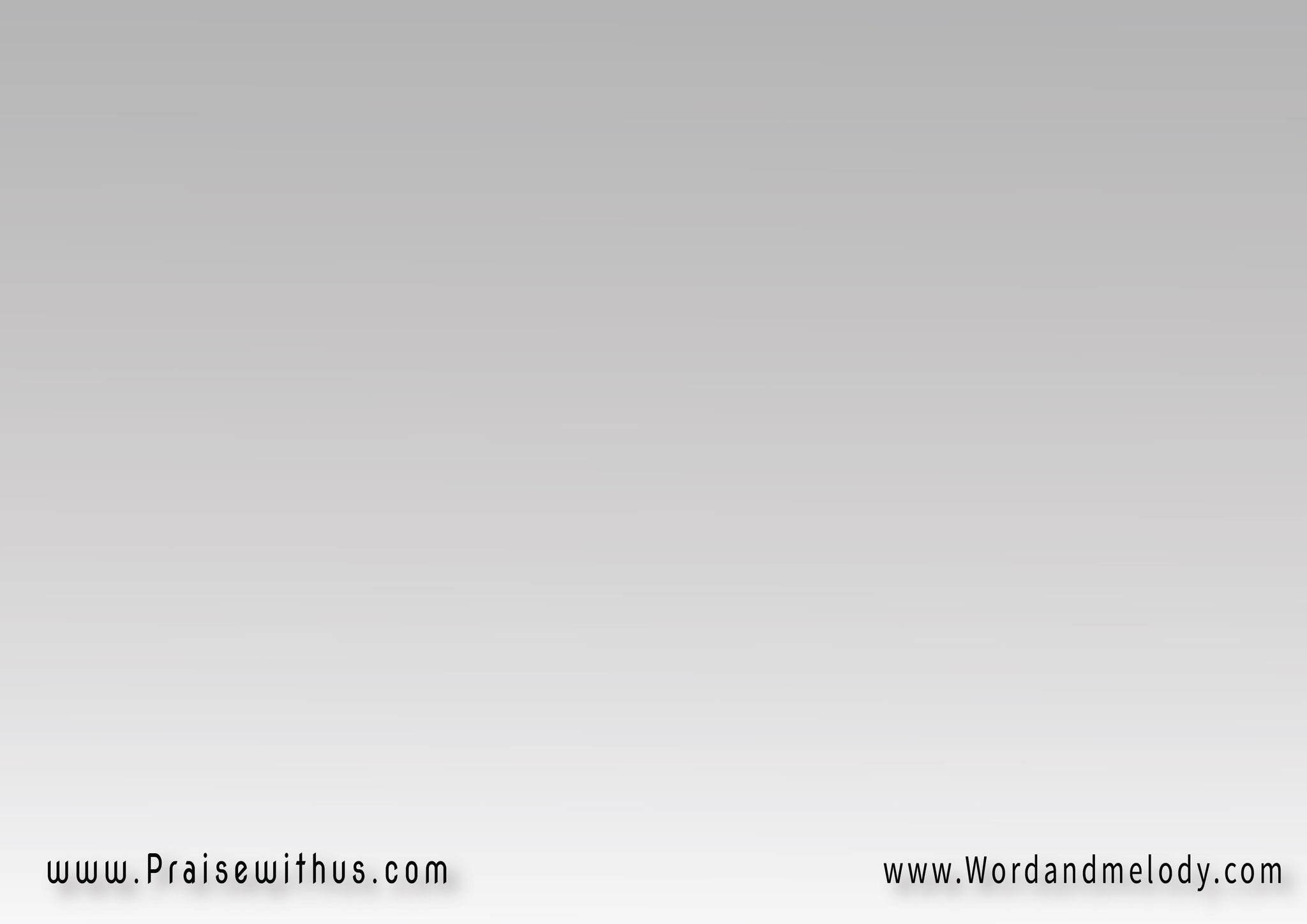 القرار:
ربنا كان ليه هدف
لما خلقنا مختلفين
كان اسهل له شكل واحد
لكنه عايزنا متميزين
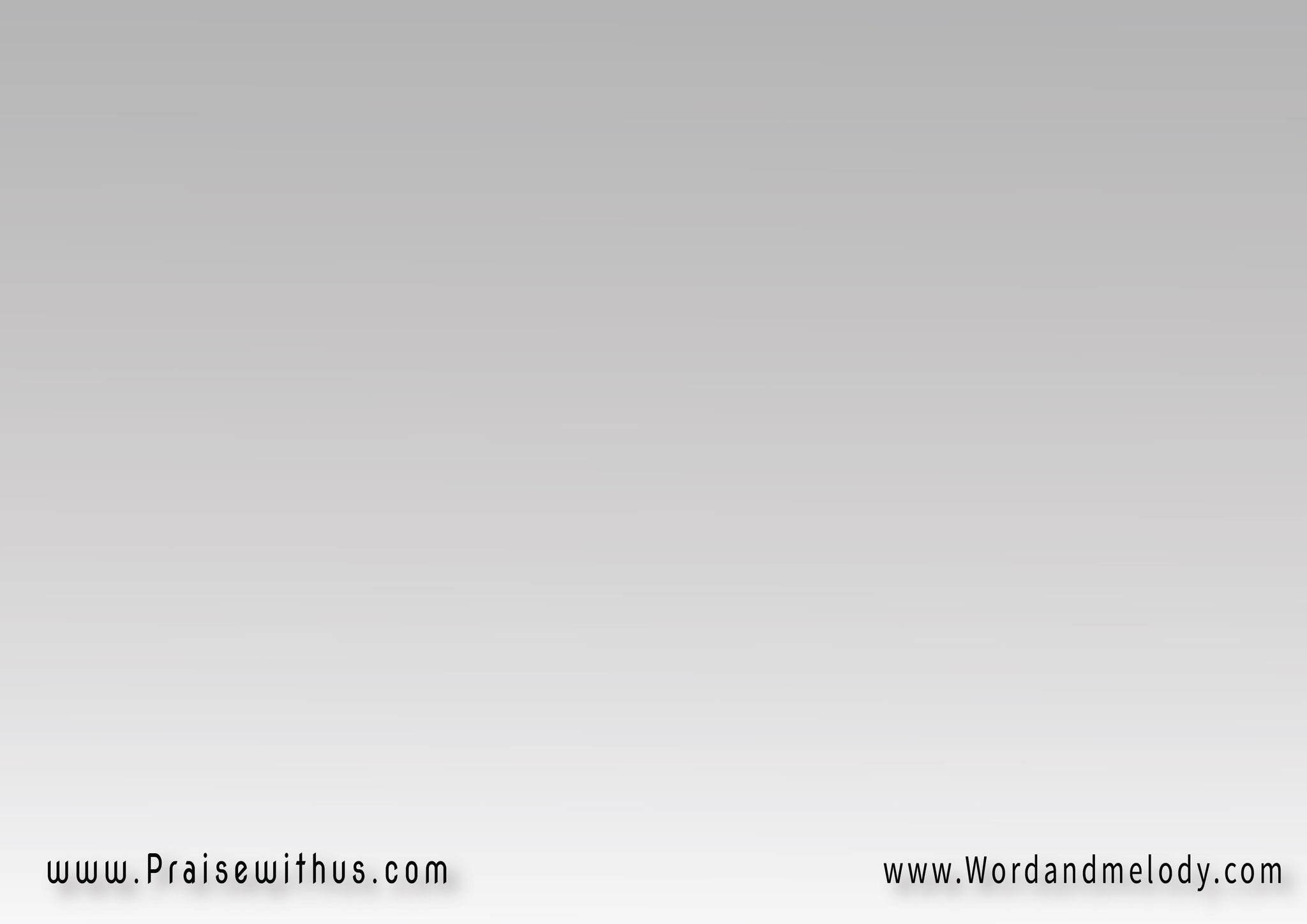 افرح لانك مختلف
وجودك ليه هدف
ما تفتكرش انك شبه
كل الناس التانيين
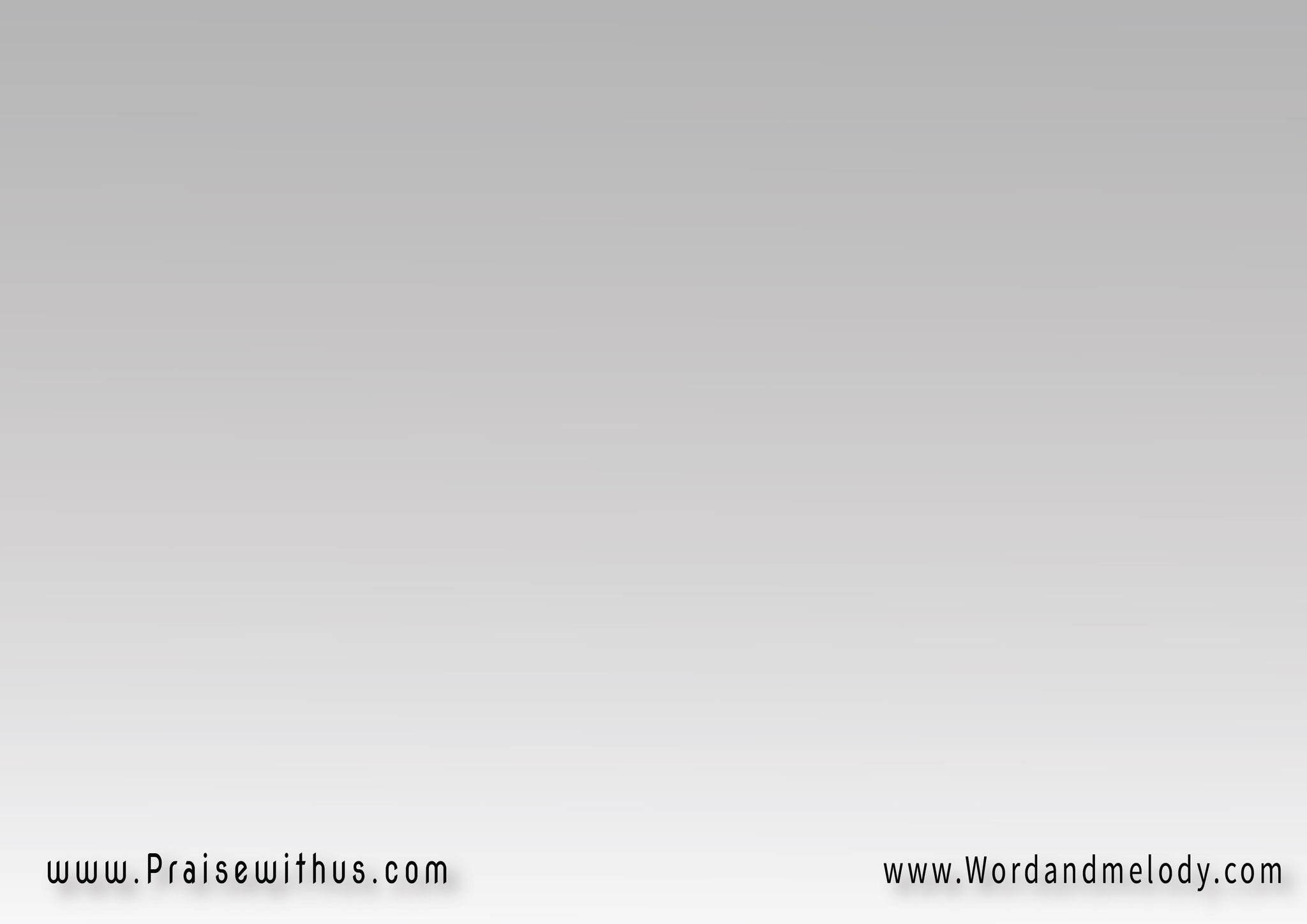 1-
في ناس شعرها مجعد
وناس شعرها حرير
وعيون في منها زرقا
ومنها سواد الليل
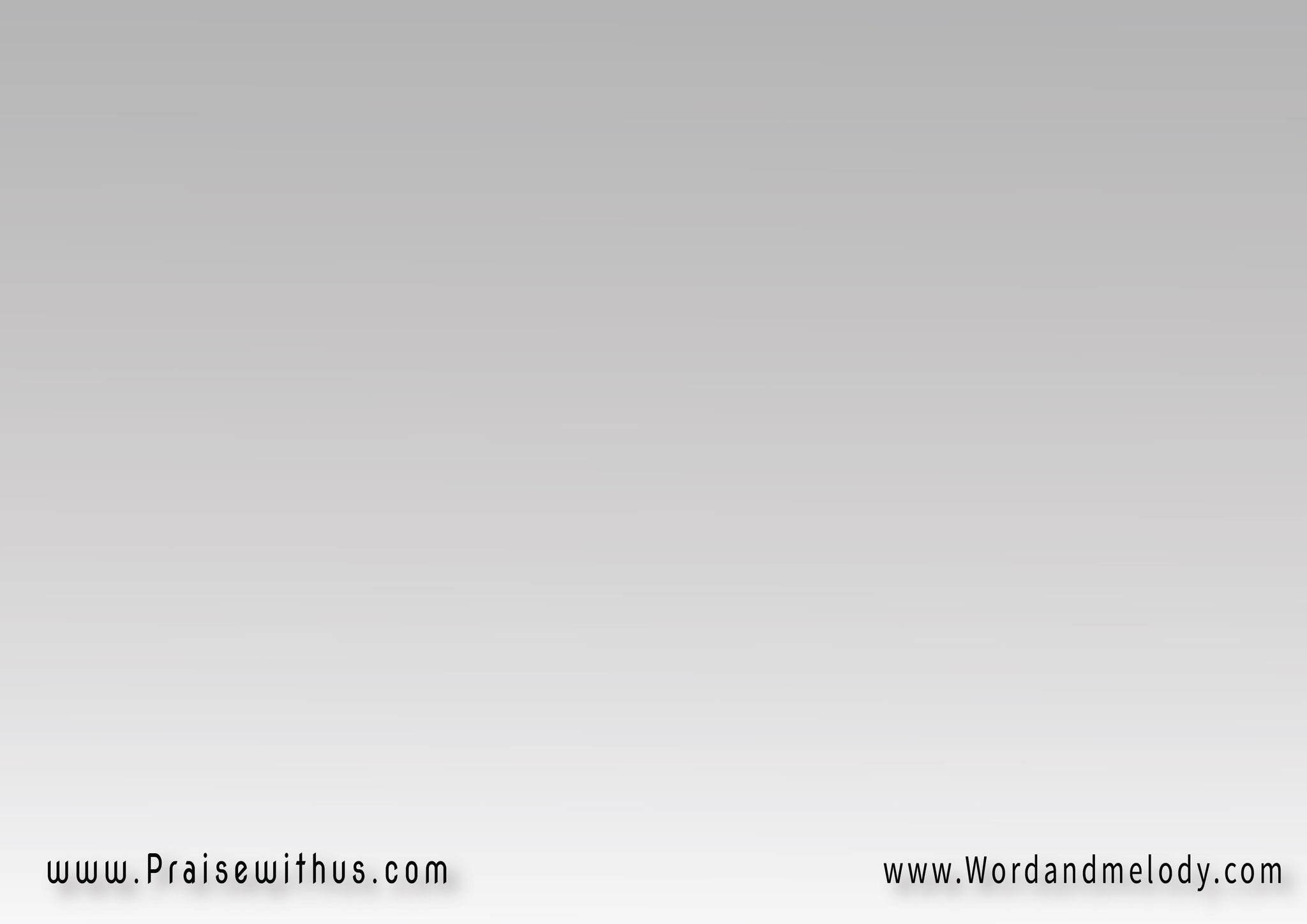 واللي بشرته سمره
واللي بشرته بيضا
واللي صوته ناعم
وغيره عامل زيطه
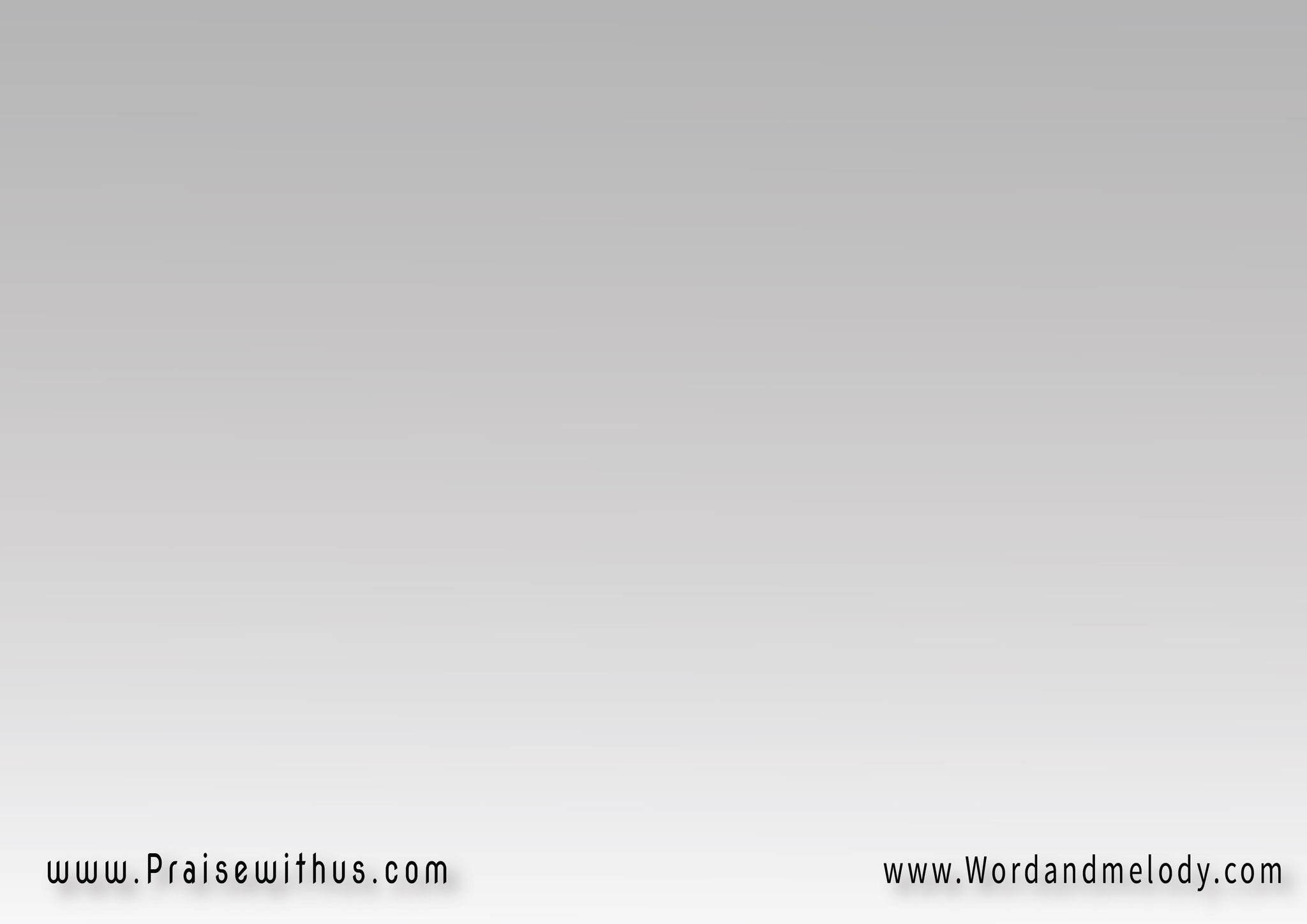 القرار:
ربنا كان ليه هدف
لما خلقنا مختلفين
كان اسهل له شكل واحد
لكنه عايزنا متميزين
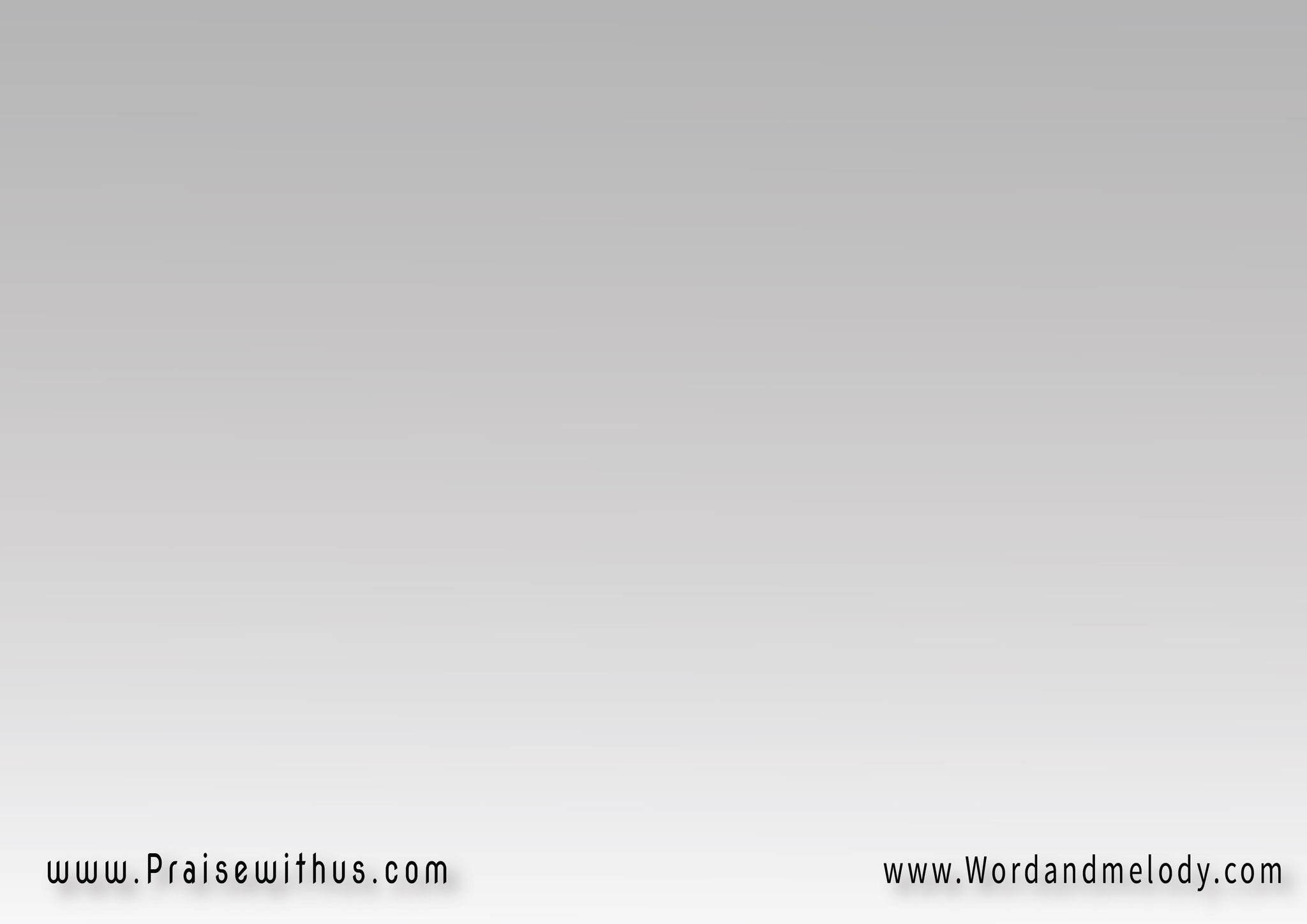 افرح لانك مختلف
وجودك ليه هدف
ما تفتكرش انك شبه
كل الناس التانيين
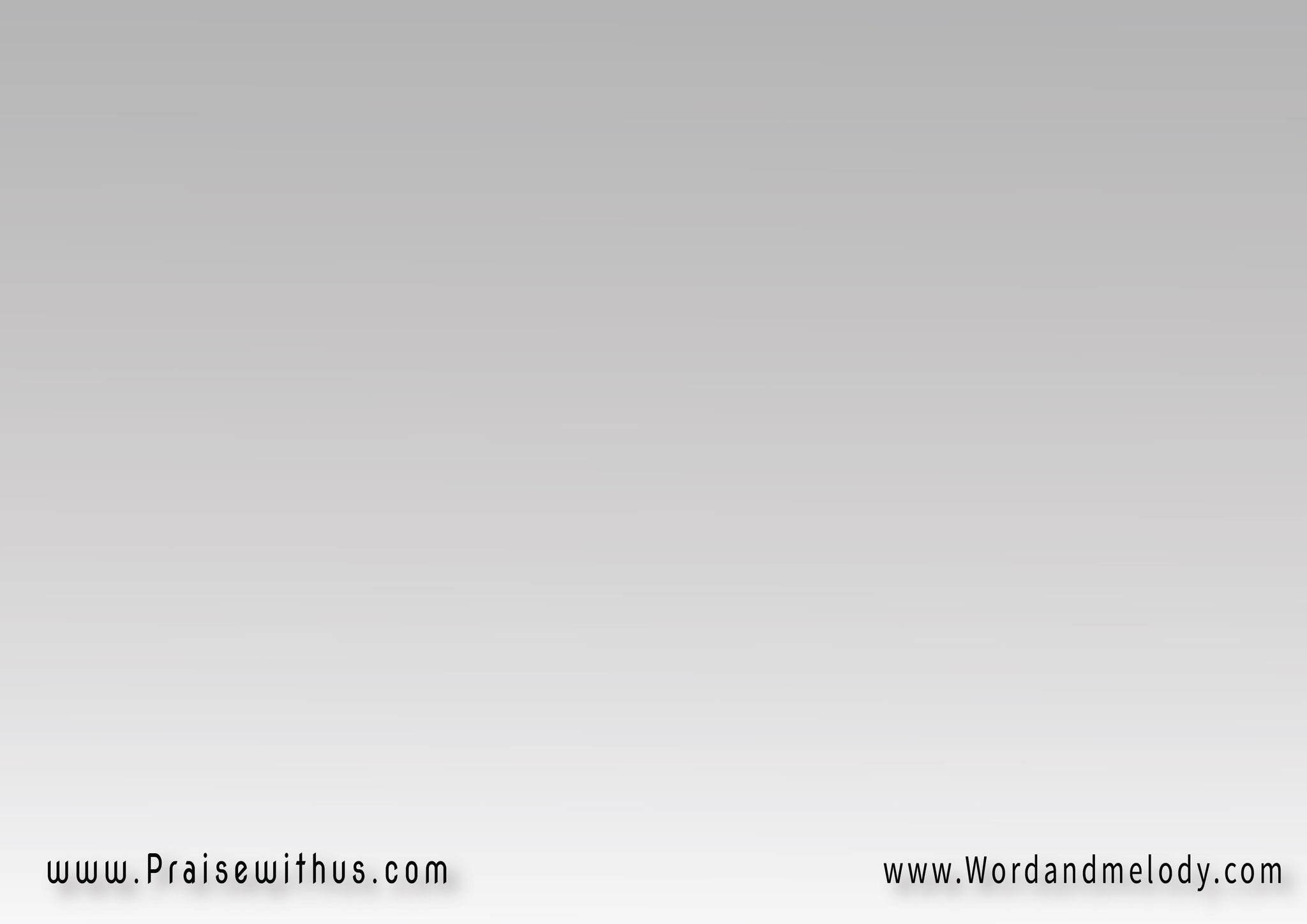 2-
الفاكهة والخضار
ليهم اشكال كتير
في منها الصغير
ومنها الكبير
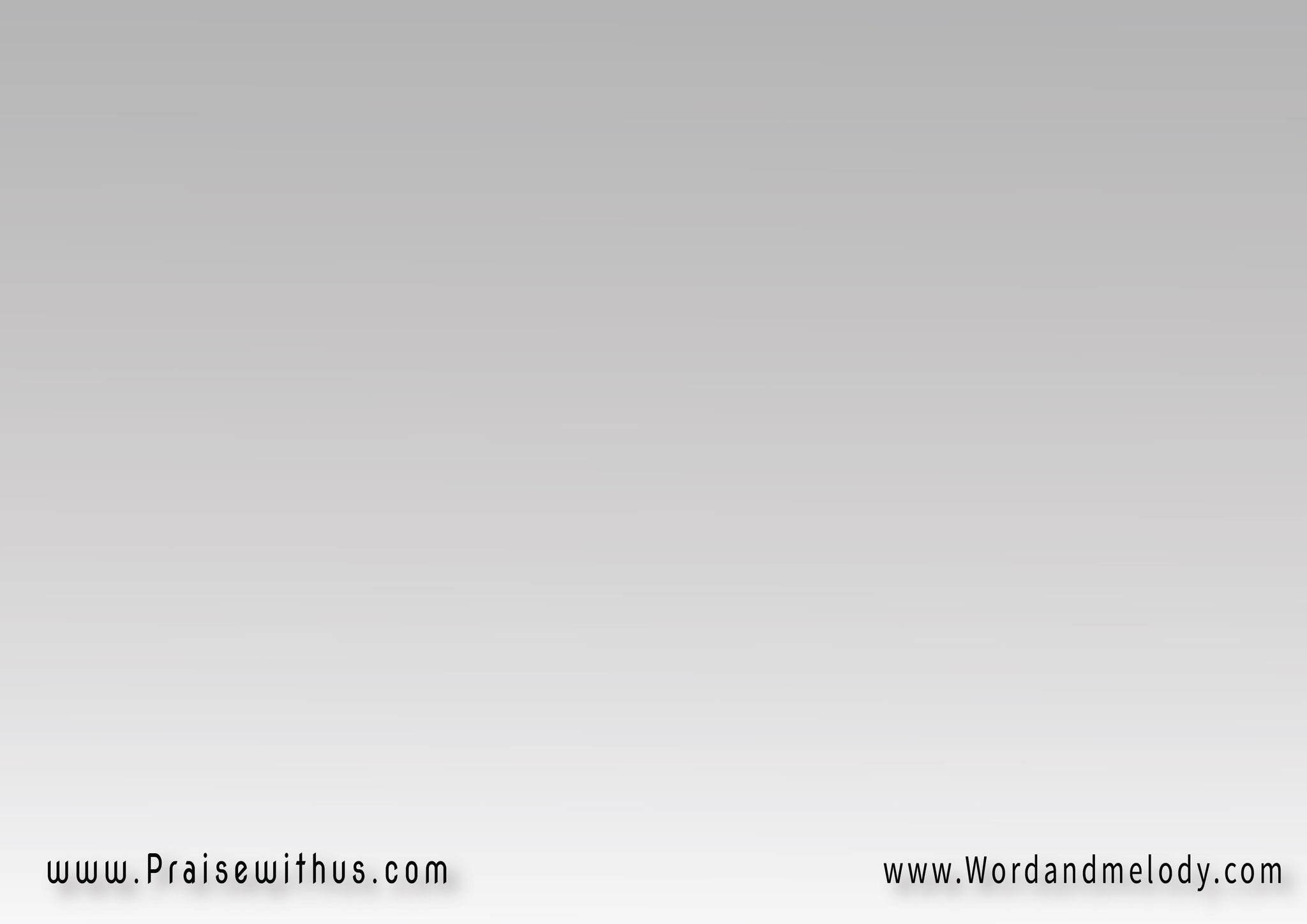 مش كل الفاكهة حلوة
ولا ليها نفس اللون
ولا كل خضار بناكله
بيكون شكل الليمون
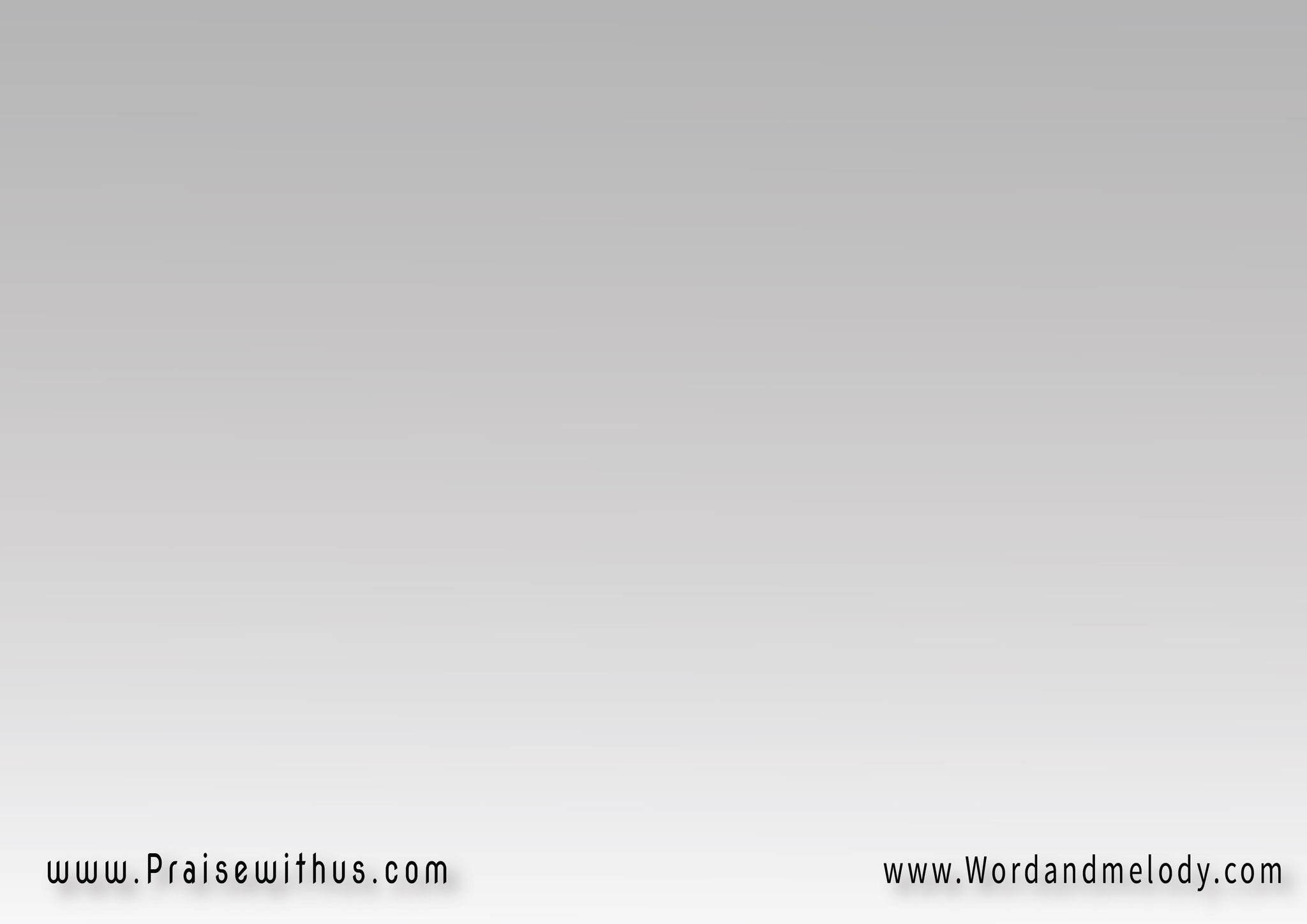 القرار:
ربنا كان ليه هدف
لما خلقنا مختلفين
كان اسهل له شكل واحد
لكنه عايزنا متميزين
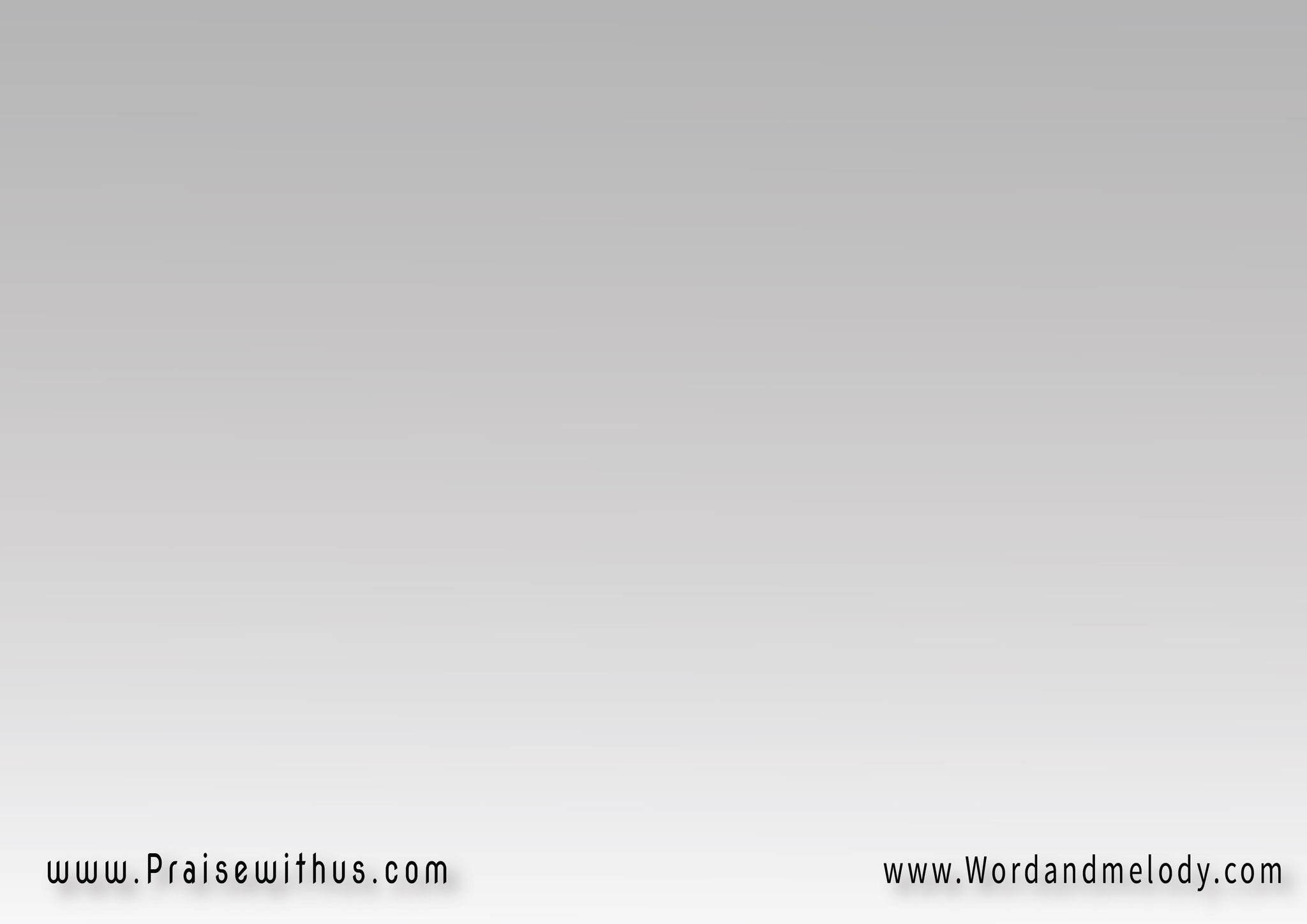 افرح لانك مختلف
وجودك ليه هدف
ما تفتكرش انك شبه
كل الناس التانيين
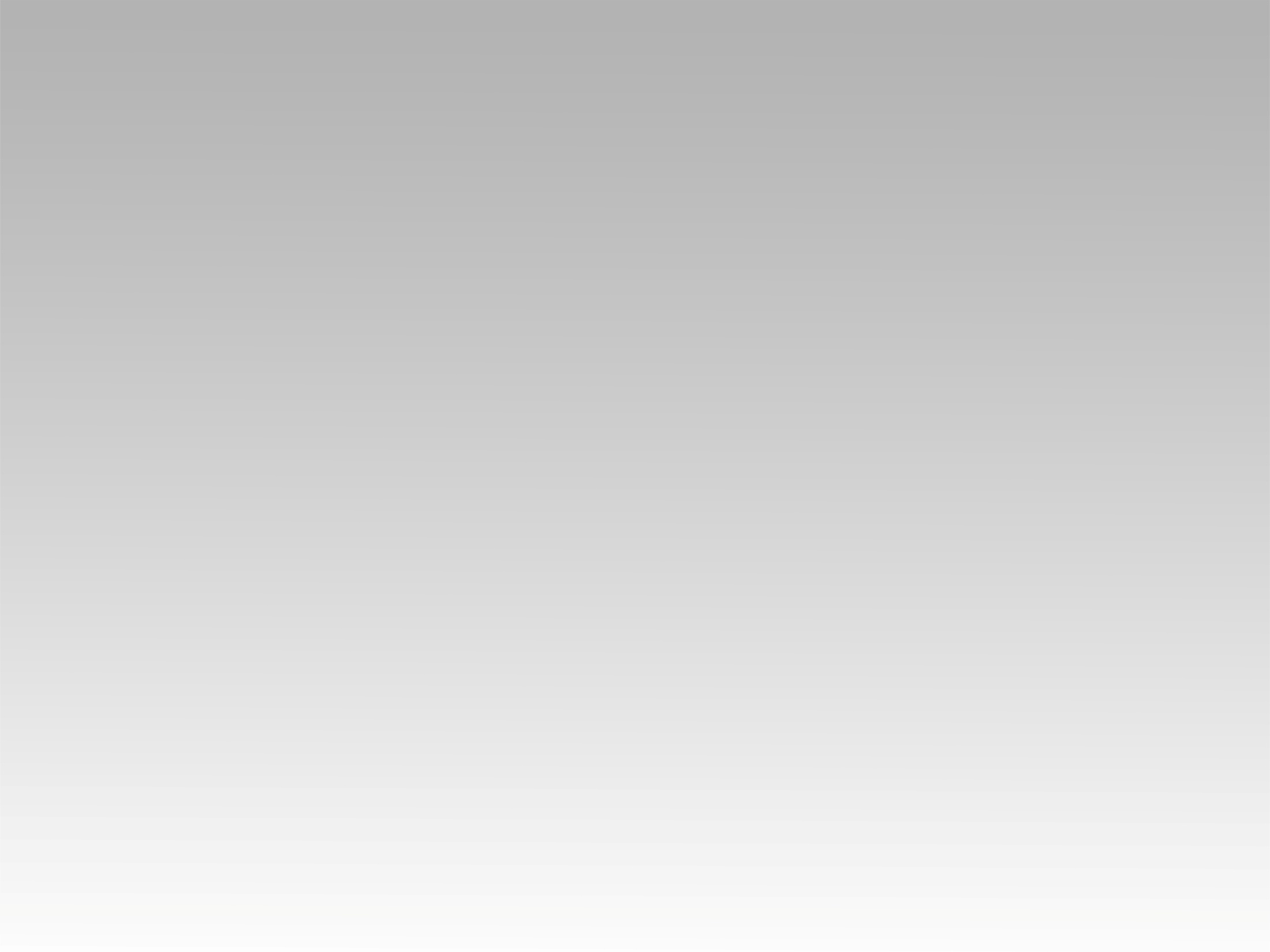 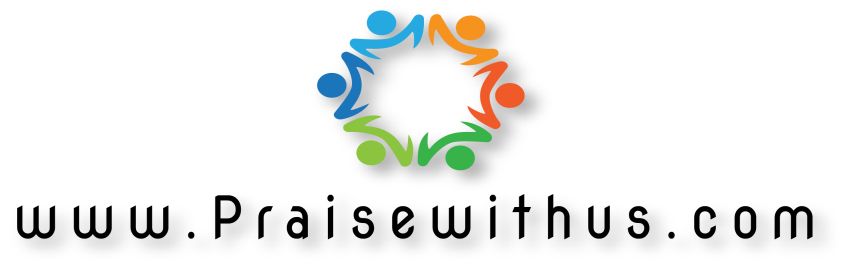